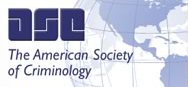 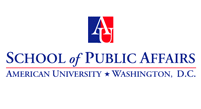 AMERICAN SOCIETY OF CRIMINOLOGY
LEGAL SERVICES FOR THE INDIGENT
70th Annual Meeting of the American Society of Criminology


San Francisco, California
November 21, 2014
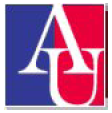 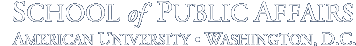 assessing the degree to which public defense providers
are able to adhere to the aba ten principles and
priority areas noted for technical assistance
Presenter:
Caroline S. Cooper
Research Professor and Director
Justice Programs Office
School of Public Affairs, American University
BJA Right to Counsel Technical Assistance Project
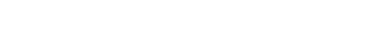 2014 Survey of Public Defense Providers to Determine
Perceived adherence to ABA Ten Principles of a Public Defense Delivery System; 
Ability to achieve “operational benchmarks” provided in ABA Commentary; and
Areas for which technical assistance could enhance adherence (component of Bureau of Justice Assistance Right to Counsel Technical Assistance and Training Initiative).
Purpose of the Survey
To promote awareness among public defense providers of the Ten Principles
To identity the degree to which public defense  providers were able to adhere to them
To identify areas for which BJA’s technical assistance resources could be used to promote adherence
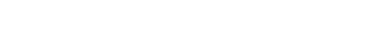 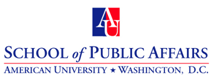 ABA: Ten Principles of a Public Delivery System. February 2002
Principle One: The defense function, including the selection, funding, and payment of defense counsel, is independent.
Commentary: The public defense function should be independent from political influence and subject to judicial supervision only in the same manner and to the same extent as retained counsel.  To safeguard independence and to promote efficiency and quality services a nonpartisan board should oversee defender, assigned counsel, or contract systems.  Removing oversight from the judiciary ensures judicial independence from undue political pressures and is an important means of furthering the independence of public defense.  The selection of the chief defender and staff should be made on the basis of merit, and recruitment of attorneys should involve special efforts aimed at achieving diversity in attorney staff.

Principle Two:  Where the caseload is sufficiently high, the public defender delivery system consists of both a defender office and the active participation of the private bar
Commentary:  The private bar participation may include part-time defenders, a controlled assigned counsel plan, or contracts for services.  The appointment process should never be ad hoc, but should be according to a coordinated plan directed by a full-time administrator who is also an attorney familiar with the varied requirements of practice in the jurisdiction.  Since the responsibility to provide defense services rests with the state, there should be state funding and a statewide structure responsible for ensuring uniform quality statewide.
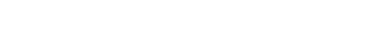 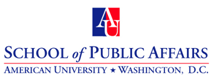 (Continued)
ABA: Ten Principles of a Public Delivery System. February 2002
(Continued)
Principle Three:  Clients are screened for eligibility, and defense counsel is assigned and notified of appointment, as soon as feasible after clients’ arrest, detention, or request for counsel
Commentary: Counsel should be furnished upon arrest, detention or request, and usually within 24 hours thereafter.

Principle Four: Defense counsel is provided sufficient time and a confidential space within which to meet with the client
Commentary: Counsel should interview the client as soon as practicable before the preliminary examination or the trial date.  Counsel should have confidential access to the client for the full exchange of legal, procedural, and factual information between counsel and client.  To ensure confidential communications, private meeting space should be available in jails, prisons, courthouses, and other places where defendants must confer with counsel.
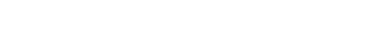 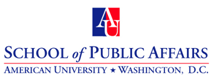 (Continued)
ABA: Ten Principles of a Public Delivery System. February 2002
(Continued)
Principle Five:  Defense counsel’s workload is controlled to permit the rendering of quality representation
Commentary: Counsel’s workload, including appointed and other work, should never be so large as to interfere with the rendering of quality representation or lead to the breach of ethical obligations, and counsel is obligated to decline appointments above such levels.  National caseload standards should in no event be exceeded, but the concept of workload (i.e. caseload adjusted by factors such as case complexity, support services, and an attorney’s nonrepresentational duties) is a more accurate measurement.

Principle Six:  Defense counsel’s ability, training, and experience match the complexity of the case   
Commentary: Counsel should never be assigned a case that counsel lacks the experience or training to handle competently, and counsel is obligated to refuse appointment if unable to provide ethical, high quality representation.

Principle Seven: The same attorney continuously represents the client until completion of the case
Commentary: Often referred to as “vertical representation” the same attorney should continuously represent the client from initial assignment through the trial and sentencing.  The attorney assigned for the direct appeal should represent the client throughout the direct appeal.
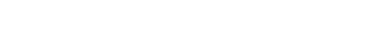 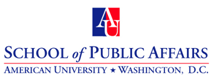 (Continued)
ABA: Ten Principles of a Public Delivery System. February 2002
(Continued)
Principle Eight:  There is parity between defense counsel and the prosecution with respect to resource and defense counsel is included as an equal partner in the justice system
Commentary: There should be parity of workload, salaries and other resources (such as benefits, technology, facilities, legal research, support staff, paralegals, investigators, and access to forensic services and experts) between prosecution and public defense.  Assigned counsel should be paid a reasonable fee in addition to actual overhead and expenses.  Contracts with private attorneys for public defense services should never be let primarily on the basis of cost; they should specify performance requirements and the anticipated workload, provide an overflow or funding mechanism for excess, unusual, or complex cases, and separately fund expert, investigative, and other litigation support services.  No part of the justice system should be expanded or the workload increased without consideration of the impact that expansion will have on the balance and on the other components the justice system.  Public defense should participate as an equal partner in improving the justice system.  This principle assumes that the prosecutor is adequately funded and supported in all respects, so that securing parity will mean that defense counsel is able to provide quality legal representation.
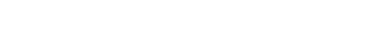 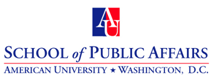 (Continued)
ABA: Ten Principles of a Public Delivery System. February 2002
(Continued)
Principle Nine: Defense counsel is provided with and required to attend continuing legal education
Commentary: Counsel and staff providing defense services should have systematic and comprehensive training appropriate to their areas of practice and at least equal to that received by prosecutors.

Principle Ten: Defense counsel is supervised and systematically reviewed for quality and efficiency according to national and locally adopted standards
Commentary: The defender office (both professional and support staff), assigned counsel, or contract defenders should be supervised and periodically evaluated for competence and efficiency.
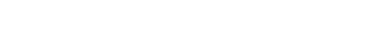 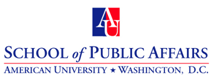 Survey Format
Statement of each Principle

Questions relating to the degree of adherence to selected “operational benchmarks” referenced in the Commentary for each Principle
      (“always”, “often”, “sometimes”, “rarely”, “never”)

Question as to  degree to which respondent perceived office adhering to each Principle
       (“completely”, “mostly”, “somewhat”, “slightly”, “not at all”)
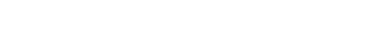 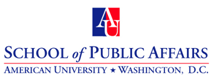 Survey Distribution and Responses
1,151 public defense providers in all states and District of Columbia
Identified through a variety of sources
Primary reliance on web searches of state and county government; state public defender agencies where they existed; state and local court administrators; and word of mouth

386 responses
Every state plus District of Columbia (though numbers per state varied significantly)
Used 2007 BJS categories (and definitions) to classify responses:
“Governmental public defender offices”
“Governmental public defender conflict offices”
“Non-governmental contract public defender offices”
“Contract attorneys;”
“Assigned/appointed counsel” 
“Other”
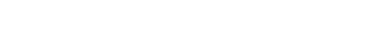 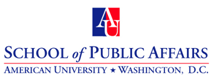 Survey Distribution and Responses
Categories of Respondents:
Government public defender offices:
Government public defender offices		285	74%
Government conflict offices 		  	7	2%
Nongovernment public defender offices	  	18	5%
Contract					19	5%
Assigned					20	5%
Other					  	27	7%
Did not provide information			10	3%
						386	100%
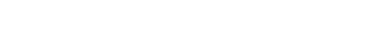 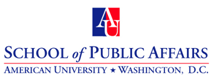 Utility and Limitations of the Survey Results
Limitations: 
Very small  and non-representative slice of those involved with public defense services
Survey sent to those who could be identified as public defense service providers
No presently available list of the universe of public defense service providers
Major gaps in identifying assigned counsel
Not every respondent answered every question

Utility:
Lessons from the Distribution Process:
No central source as to who is providing public defense services in the U.S.
Difficulty in identifying public defense providers  even organized offices
Results provide useful current snapshot of operational context in which public defense services are being provided
(Continued)
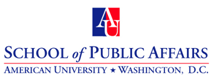 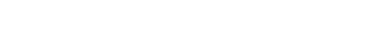 Utility and Limitations of the Survey Results
(Continued)
Utility: 

Key Findings
Only half of survey respondents were aware of or somewhat familiar with the Ten Principles before receiving the survey
Most public defense providers do not fully understand what is entailed in adhering to the Ten Principles as measured  by perceived adherence to each Principle and lower reported achievement of operational benchmarks referenced in Commentary
Tremendous creativity underway in many offices promoting  achievement of the Ten Principles (video conferencing, user-friendly  informational materials for defendants, brown bag lunches for attorneys, improved office management practices (case weighting, case tracking  and monitoring), information sharing (brief banks, forms, etc.) and, in some cases, union activity
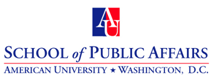 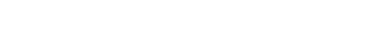 (Continued)
Utility and Limitations of the Survey Results
Utility: 

Key Findings
Wide range of issues public defense providers are facing in terms of adhering to the Ten Principles stemming from 
Lack of funding
Understaffing
Heavy caseloads 
Absence of adequate infrastructure – including essential management data to address these issues 
Lack of an overall systemic structure  -- promoting independence and adequate resources --in which these issues can be addressed
Pressing issues of overload and dysfunction of court systems in which many public defense providers are functioning, including:
Increasing criminalization of offenses that has occurred over the past years; and 
Inefficiencies  and consequent resource implications in the pretrial process where decisions on release, diversion, and dismissal often delayed, with multiple continuances, that unnecessarily burden public defense offices as well as the entire system, not to mention the defendants
(Continued)
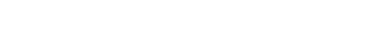 (Continued)
Utility and Limitations of the Survey Results
Utility: 

Key Findings
Most important: the ability of public defense providers to meet the “operational benchmarks” for the Principles in many instances depends upon the systemic framework in which their offices operate rather than any actions public defense providers can take on  their own 
 
Framework for moving forward to promote adherence of Ten Principles 
Two audiences to reach:
Public defense providers re nature and level of services necessary to adhere to each Principle; and
Broader group of policy makers and community stakeholders in a position to ensure that systemic structure required to enable public dense providers to implement the Principles is in place at the state and local level
(Continued)
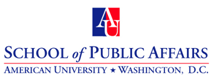 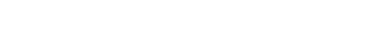 (Continued)
Survey Report
Volume One:  Summary of survey responses 

Volume Two: Supporting materials respondents provided re:
Local issues relevant to ability to adhere to each of the Ten Principles
Practices they had found effective; and 
References to public defender office websites with sample forms, caseload standards, and other operational tools relevant to tasks and capabilities referenced in the Principles and Commentary
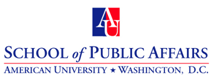 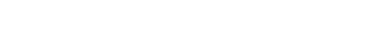 Survey Results: Summary Snapshot
Survey Respondents
Office Size and Size of Population Served: Lack of Correlation between Size of Office and Population Size of Jurisdiction

Office Size  of Respondents
One –to five fulltime attorneys 			77 20%)
Six to ten fulltime attorneys			58 (15%)  
Eleven to twenty fulltime attorneys 			57 (15% )  
Twenty-one to thirty fulltime attorneys		23 (2%)
Thirty-one to fifty fulltime attorneys			22 (2%)
Fifty-one or more fulltime attorneys			36 (18%)
Did not provide information			113(29%)
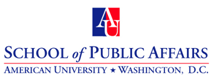 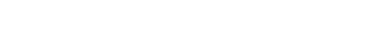 (Continued)
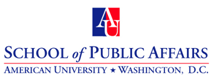 (Continued)
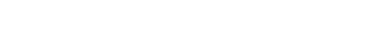 Survey Results: Summary Snapshot
Survey Respondents
	Population Size of Jurisdictions Served
Under 100,000		100 (26% )
100,001 and 250,000		   72 (19%) 
250,001 and 500,000		   43 (11%)  
500,001 and 750,000		    21 ( 5%) 
750,001 and 1,000,000		    26 (7% ) 
Over 1,00,000			    53 (14%) 
Did not provide information	     71 (18%)
				386 (100%
(Continued)
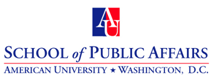 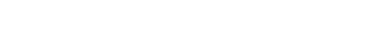 (Continued)
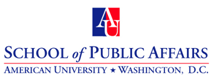 (Continued)
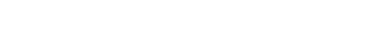 Types of Cases Handled By Survey Respondents
Most handling combinations of felony, misdemeanor, juvenile, and civil matters including:  civil commitments, extradition proceedings; direct appeals; post-conviction matters; contempt; abuse and neglect; probation/parole revocations; extradition; sexual offender classification or commitment hearings; and other criminal and quasi-criminal matters  
Over half handling at least nine different case types
Capital cases:
Four respondents  worked solely on capital cases
Additional 177 (46%) handled capital cases in addition to other felony and misdemeanor cases. 
Juvenile Cases: None of the respondents handled only juvenile cases 
Felony Cases Only: Two handled only felony cases 
Misdemeanor cases only: One respondent
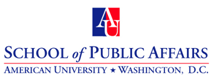 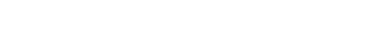 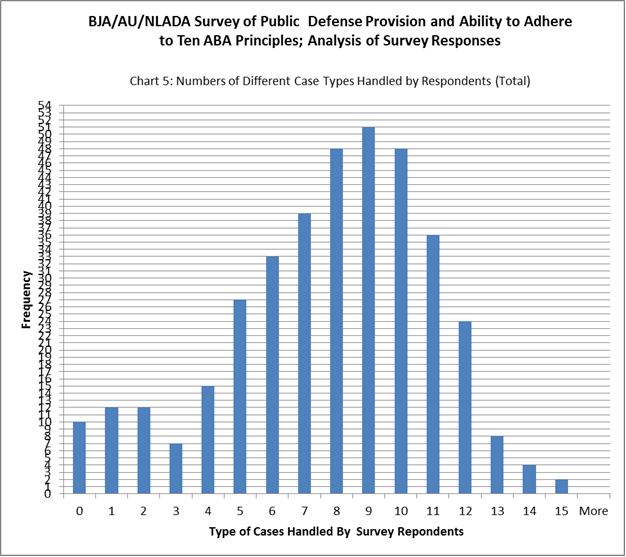 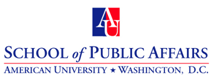 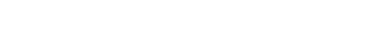 Reported Adherence to Ten Principles and Operational Benchmarks
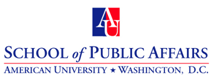 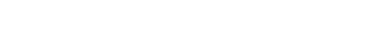 Reported Adherence to Ten Principles vs. Achievement of Benchmarks
Principle One (“Independence”): 
	Adherence to Principle	 	70%
	Achievement of Benchmarks	  	44% (Average)
 
Principles Two (“Involvement Of The Private Bar”), Three (“Eligibility), Four (“Confidential Meeting Facilities” ), Six (“Training”),  Seven (“Vertical Representation”), and Nine (“Continuing Legal Education”): 
	Adherence to Principles	 	Between 41% and 46 %
	Achievement of  Benchmarks  		31 – 35% (Average)
 
Principle Five (“Caseload/Workload Limits”) and Principle Ten (“Supervision”):
	Adherence to Principle 	 	30%
	Achievement of Benchmarks	 	20 - 22% (Average)
 
Principle Eight (“Parity”): 
	Adherence to Principle 		26%
	Achievement of Benchmarks 		20% (Average)
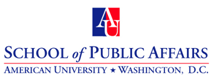 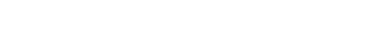 Closing Observations
What are the Broad Messages From the Survey Process?
 
We don’t know who is providing public defense services, let alone how 
To reach them
To bring them under the fold of the Ten Principles
 
Glaring gap between what public defenders think they do and what they actually do 
 
Ten Principles are not of equal weight: 
Key Principle is Principle One:  “Independence”- which can provide the framework for addressing the rest
Need structure
Need leadership
Need authority  to set policy; standards; budget

Achieving “Independence” requires collaborative effort of public defense providers AND broad cross-section of policy makers and community stakeholders 

Need multi-faceted educational initiative to raise the awareness needed to move forward
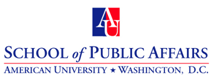 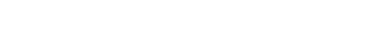 Closing Observations
What are the Broad Messages From the Survey Process?
 
With “Independence”, achievement of the other Principles can occur (caseload limits, standards, continuous representation, training, supervision, etc.)
 
Need to turn away from relying solely on public defense providers to achieve the Ten Principles and focus on a broad cross section of policy makers and community stakeholders to create the structure to provide for the “independence” necessary to deliver public defense services as envisioned by the Sixth Amendment.
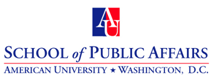 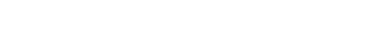 For More Information Please Contact:
 
Caroline S. Cooper
Research Professor and Director
BJA Drug Court Technical Assistance Project
School of Public Affairs, American University
4400 Massachusetts Avenue, NWWashington D.C. 20016-8159

Email: ccooper@american.edu
Website: www.american.edu/spa/jpo
             www.righttocounselta.org

Telephone: 202/885-2875	Fax: 202/885-2885
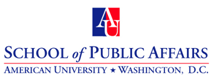 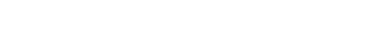